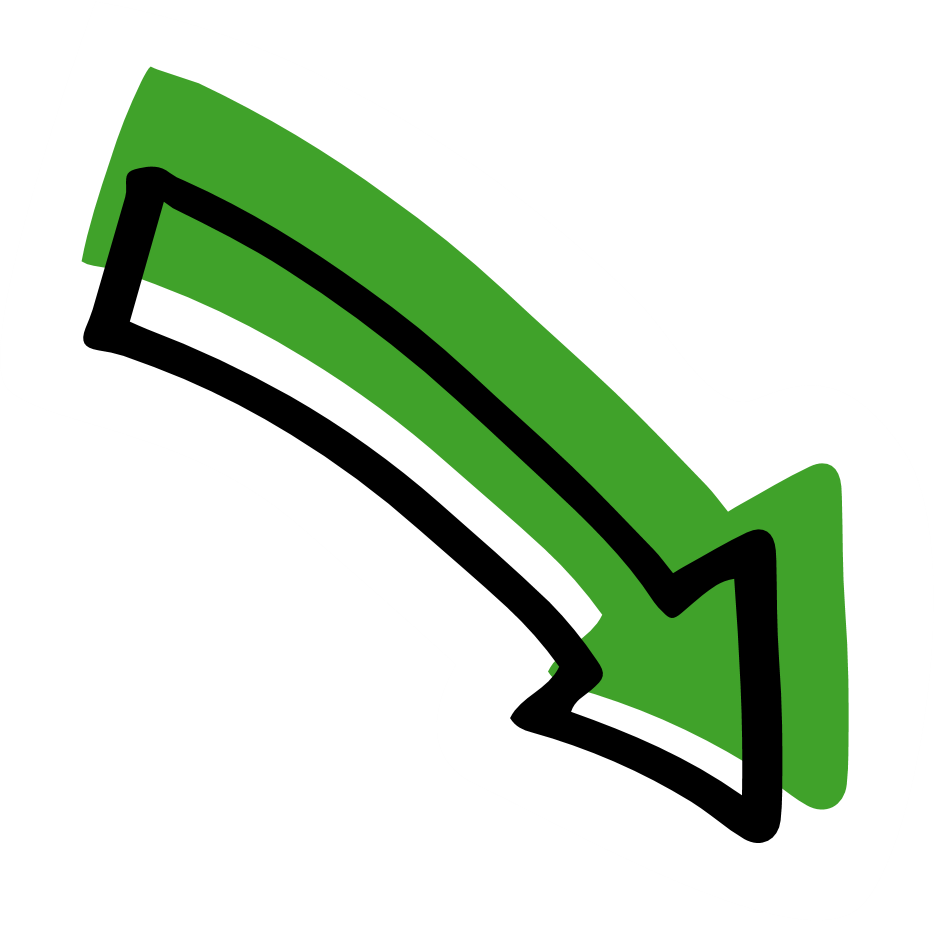 Group agreement.
Creating a safe, inclusive and supportive learning environment
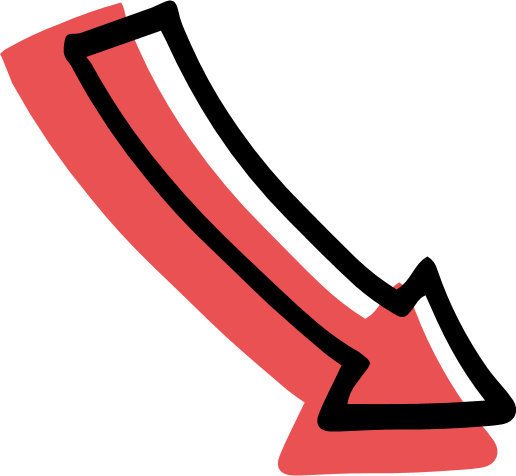 Group agreement
Everyone has the right to be heard and respected.
We will use language that won’t offend or upset other people.
We will use the correct terms and if we don’t know them, we’ll ask.
We will comment on what was said, not the person who said it.
We won’t share our own, or our friends’, personal experiences. 
We won’t put anyone on the spot.
We won’t judge or make assumptions about anyone.
We have the right to pass.
Anything to add?
2